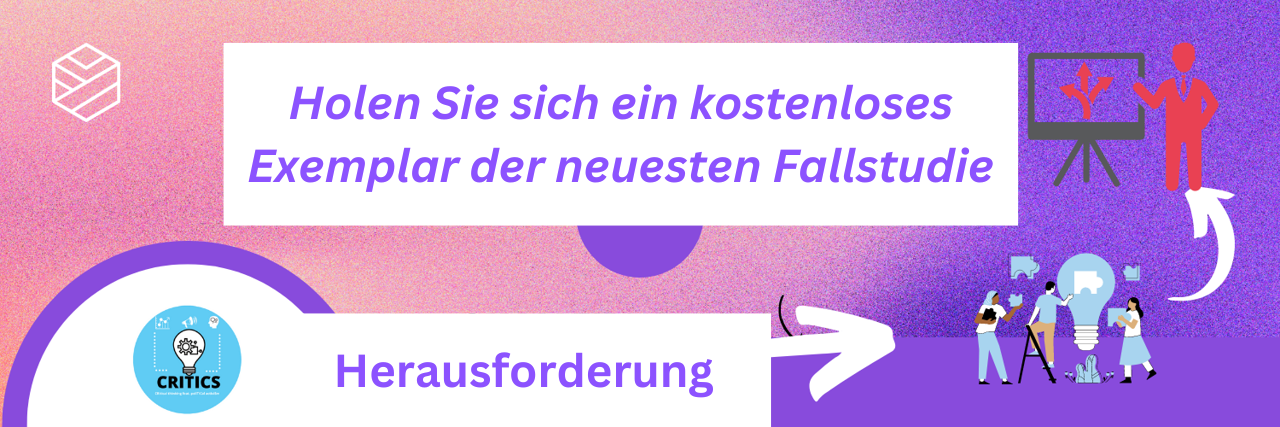 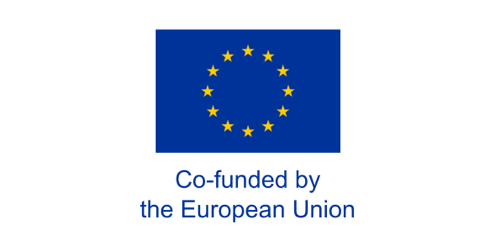 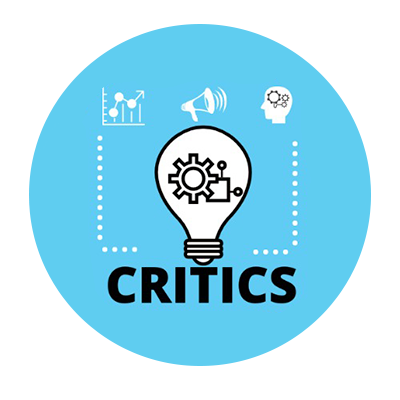 Fallstudien/kritisches Denken
Was ist das Problem?
Was ist das Ziel der Analyse?
Was ist der Kontext des Problems?
Welche Eckdaten sind zu beachten?
Welche Alternativen stehen dem Entscheider zur Verfügung?
Was würden Sie empfehlen – und warum?
Arbeitsblatt SchülerInnen-Reflexion
Zweite Methode:
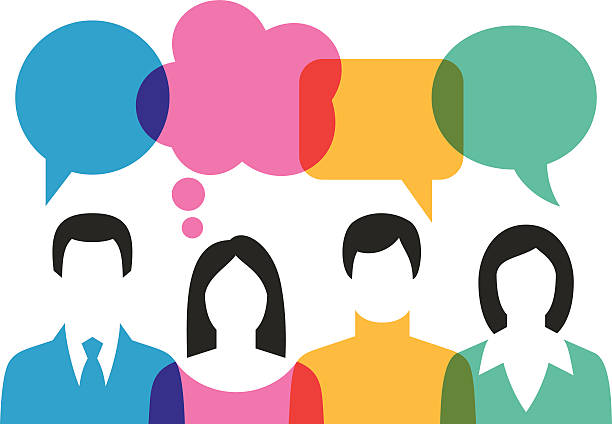 Von der Europäischen Union finanziert. Die geäußerten Ansichten und Meinungen entsprechen jedoch ausschließlich denen des Autors bzw. der Autoren und spiegeln nicht zwingend die der Europäischen Union oder der Europäischen Exekutivagentur für Bildung und Kultur (EACEA) wider. Weder die Europäische Union noch die EACEA können dafür verantwortlich gemacht werden.
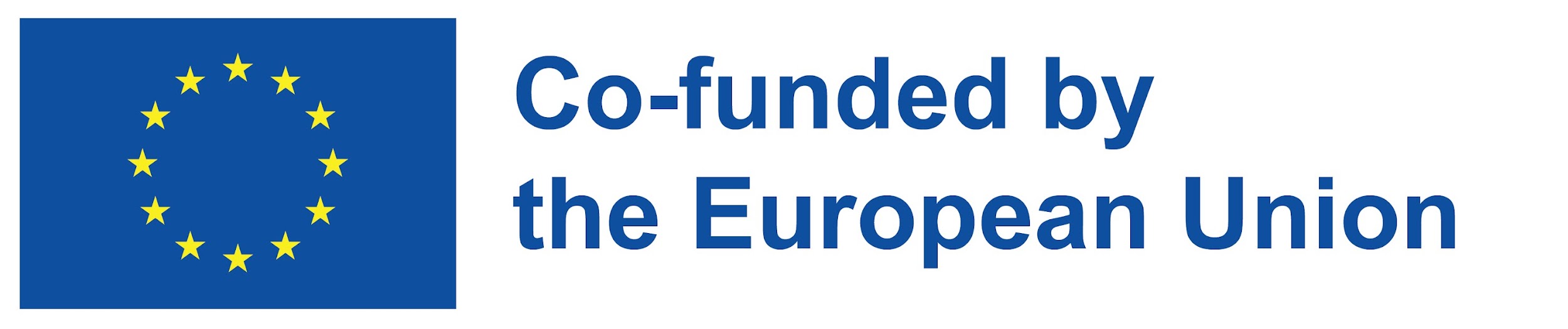